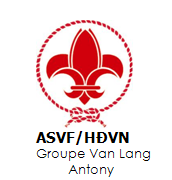 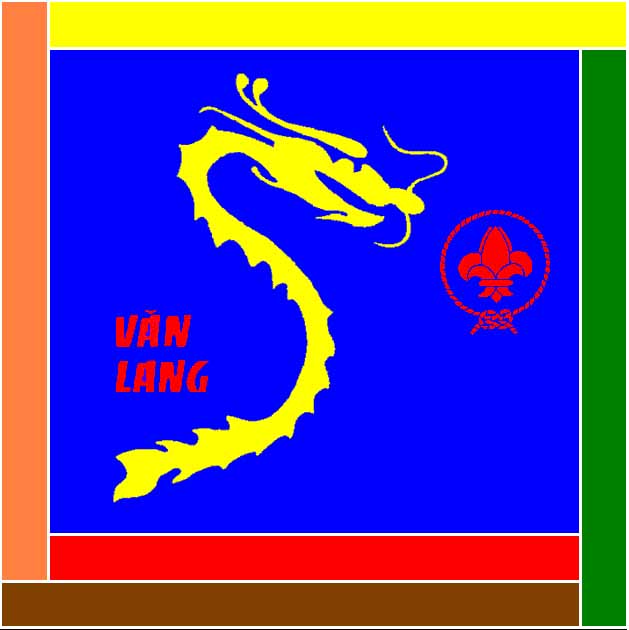 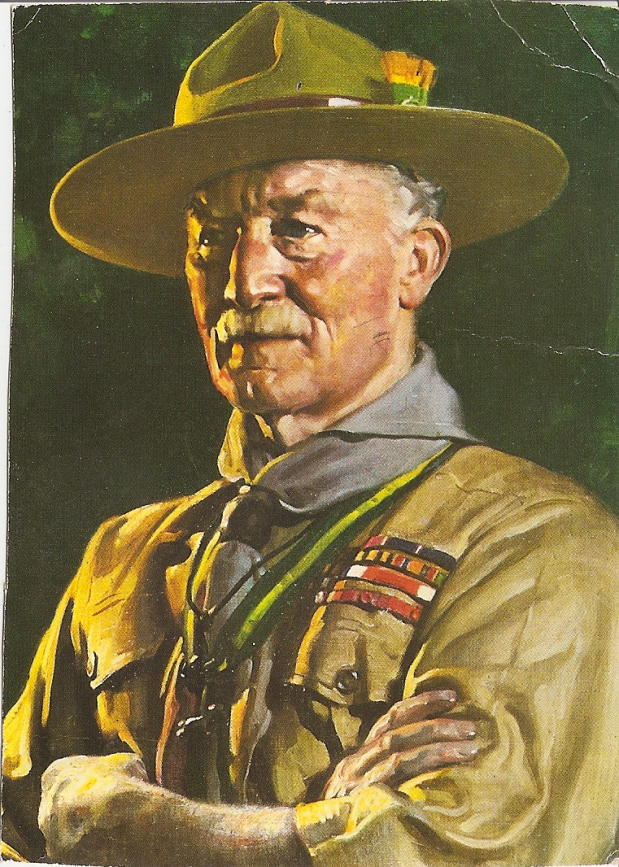 Formation « Craft » des chefs Van Lang
Session du 18 Octobre 2014
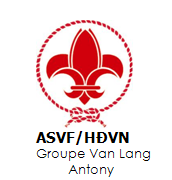 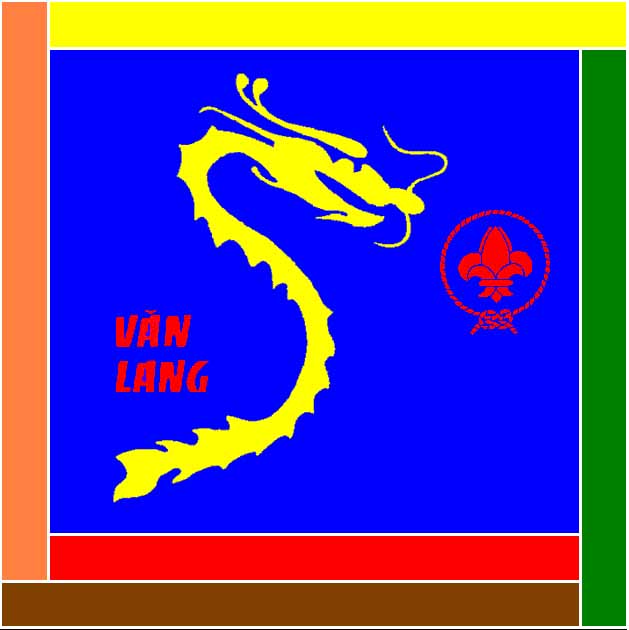 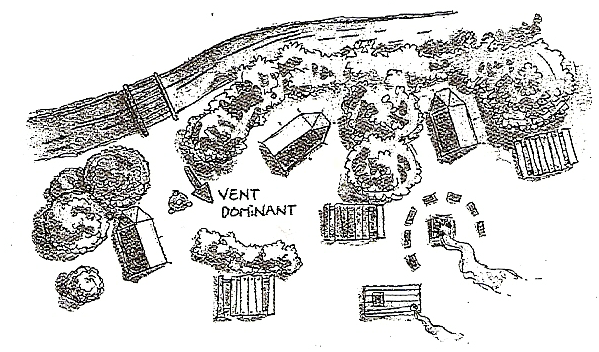 L’implantation du camp
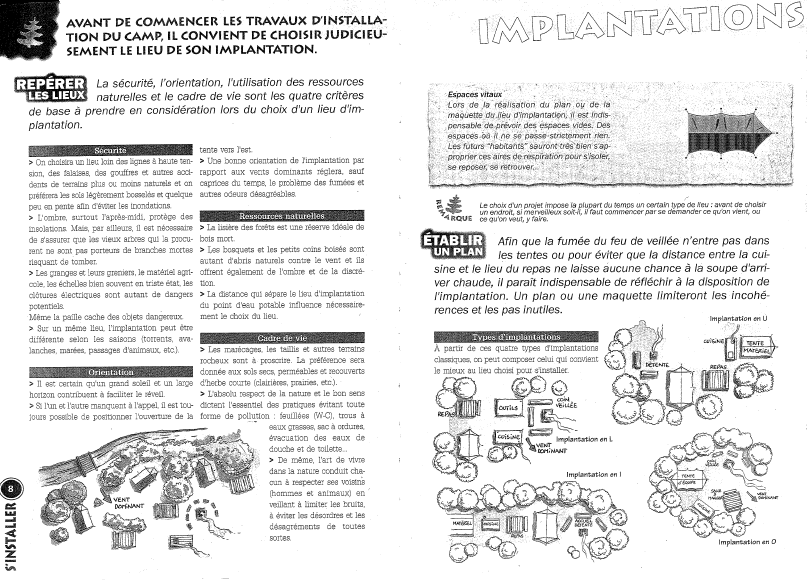 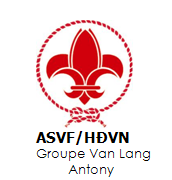 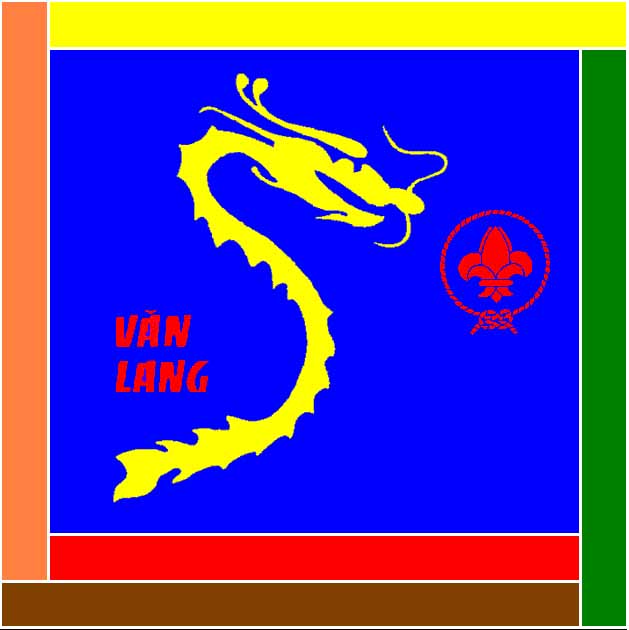 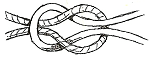 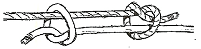 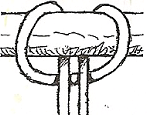 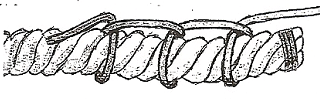 Les nœuds de base
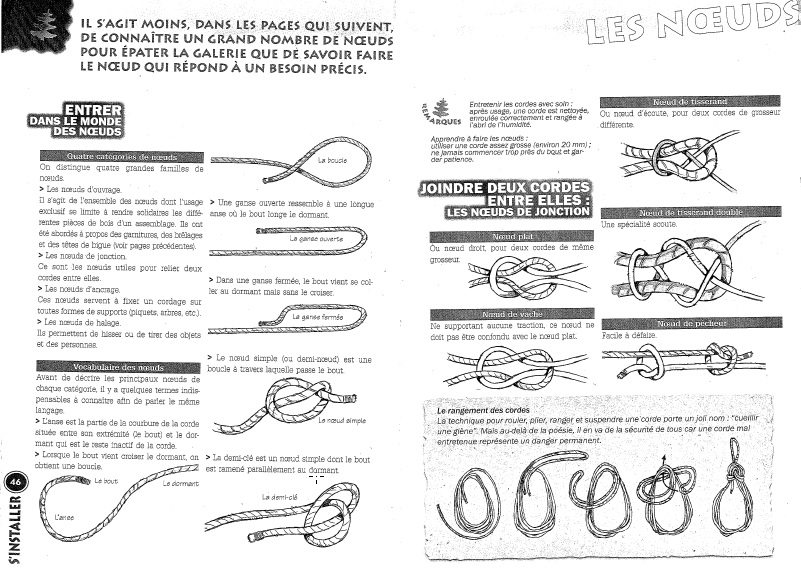 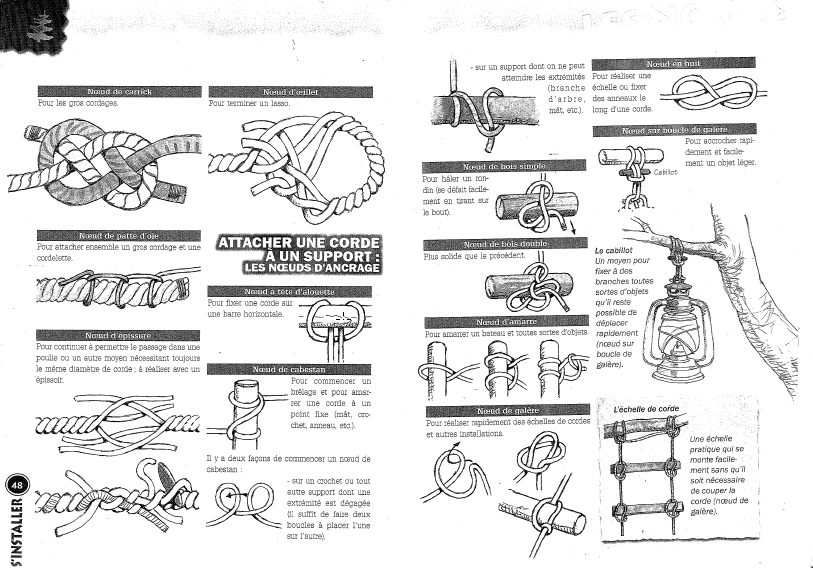 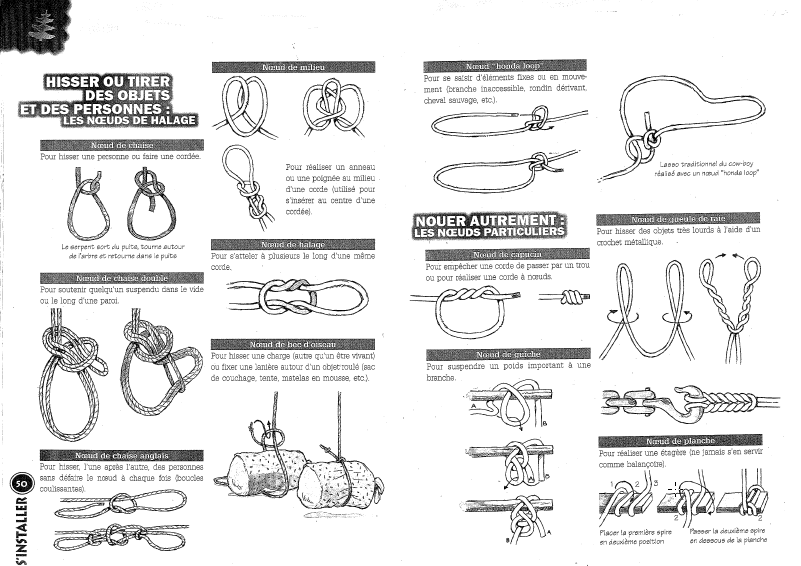 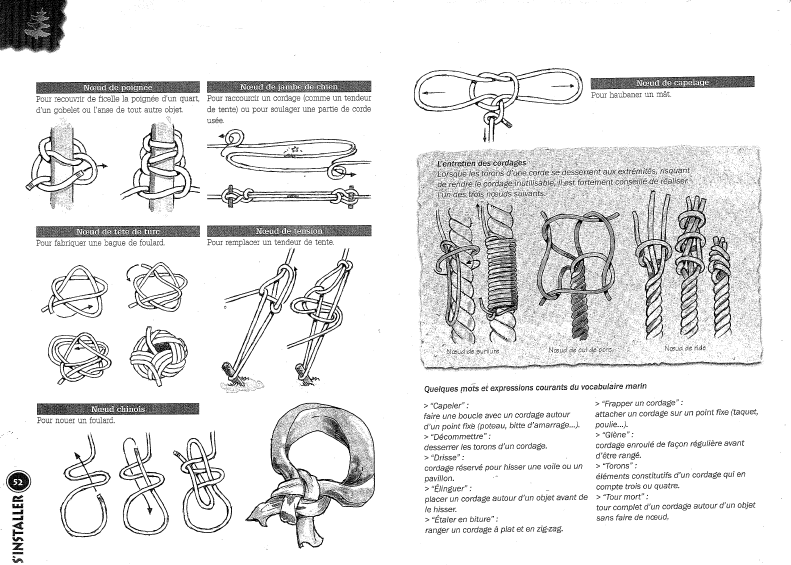 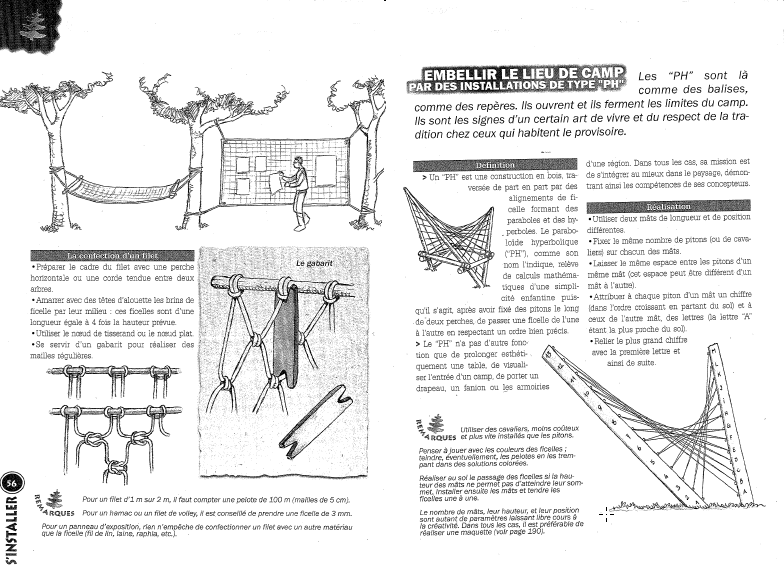 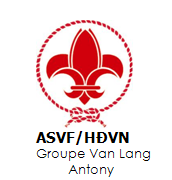 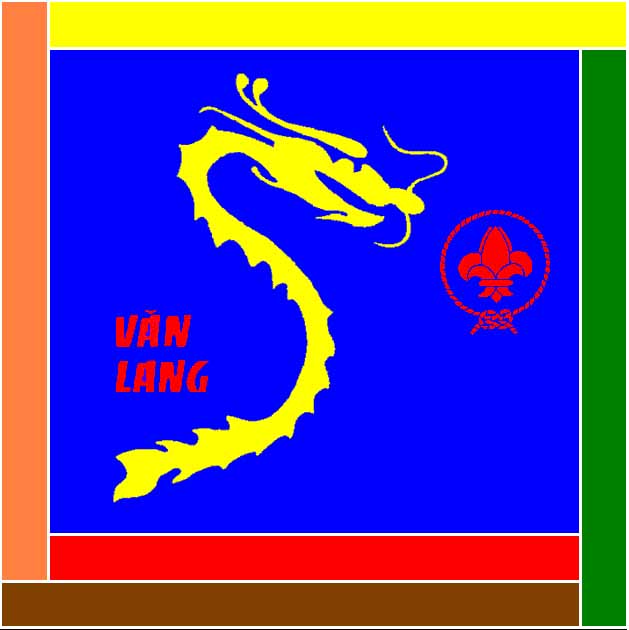 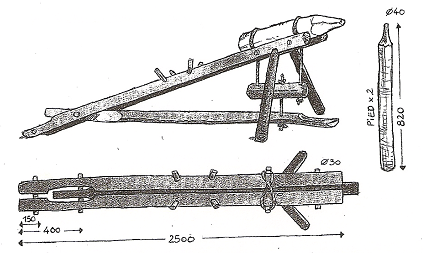 Le « Froissartage »
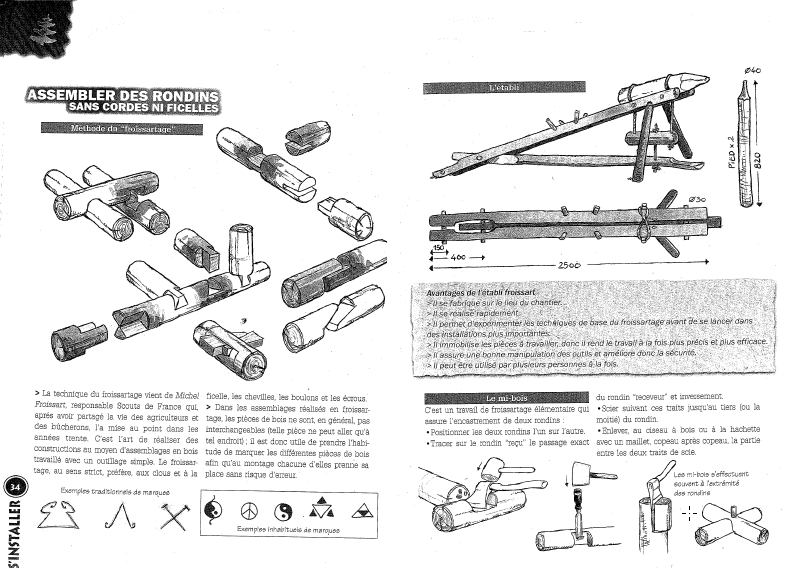 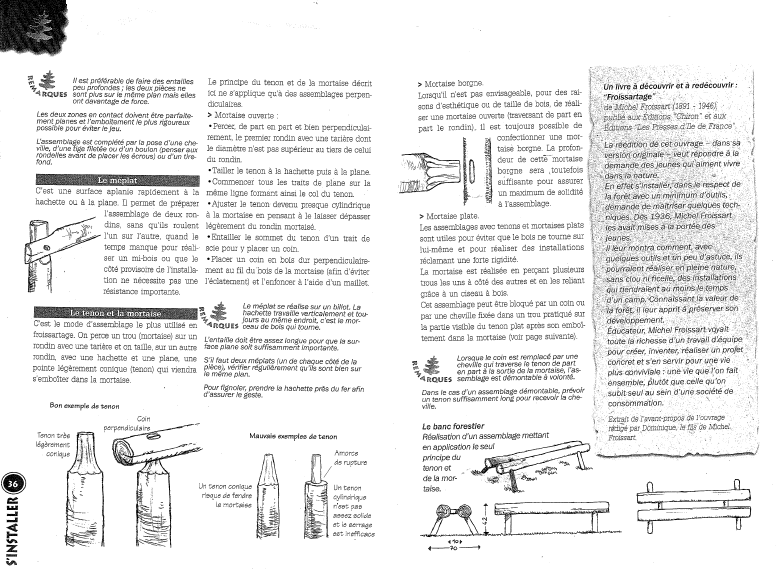 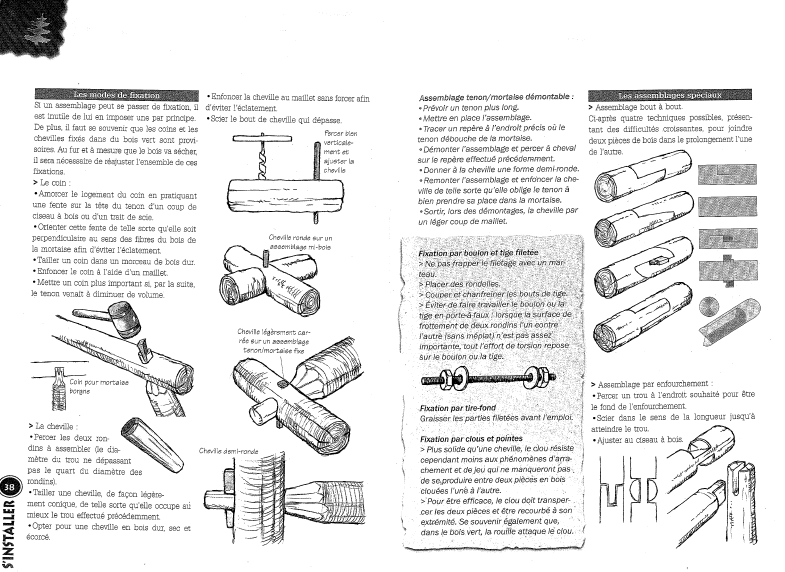 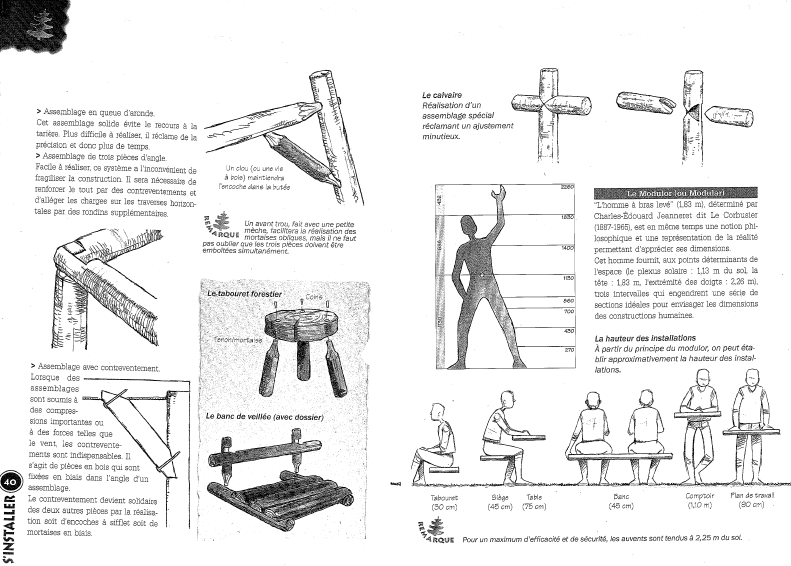 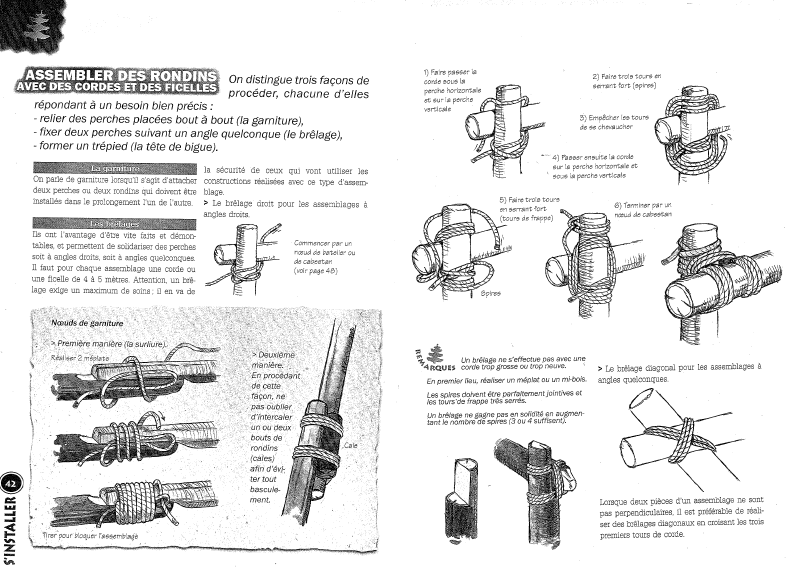 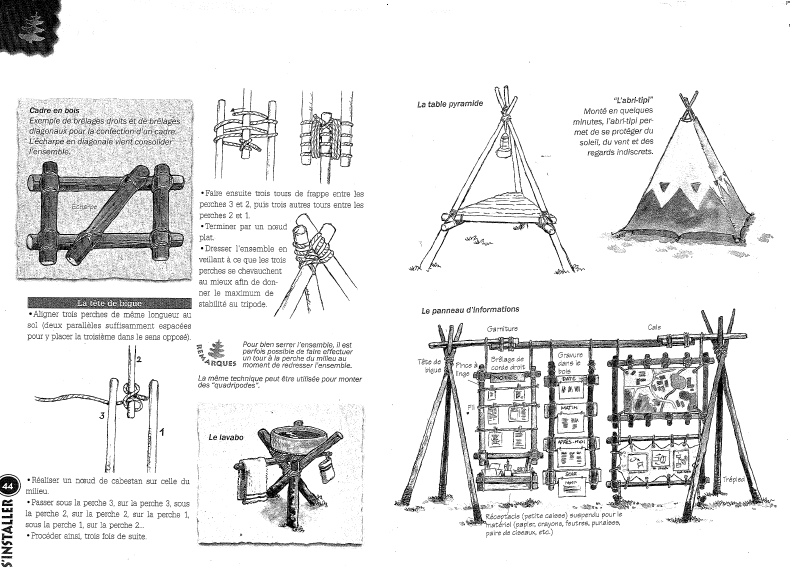 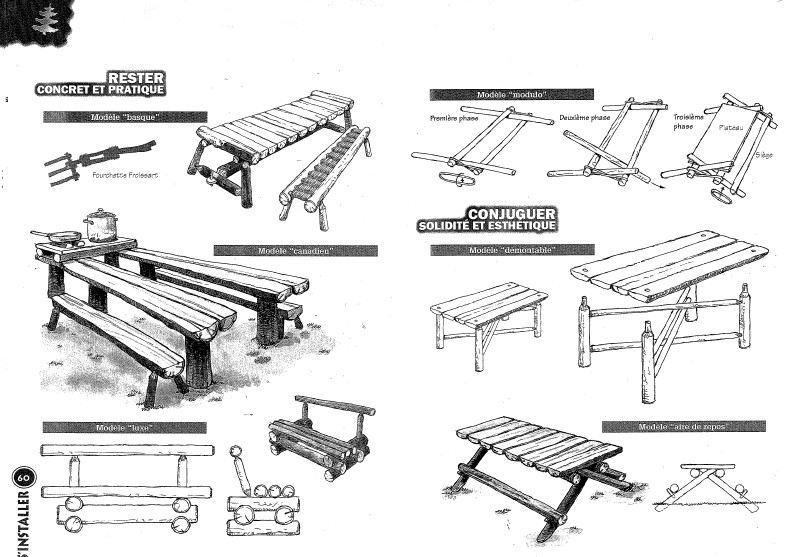 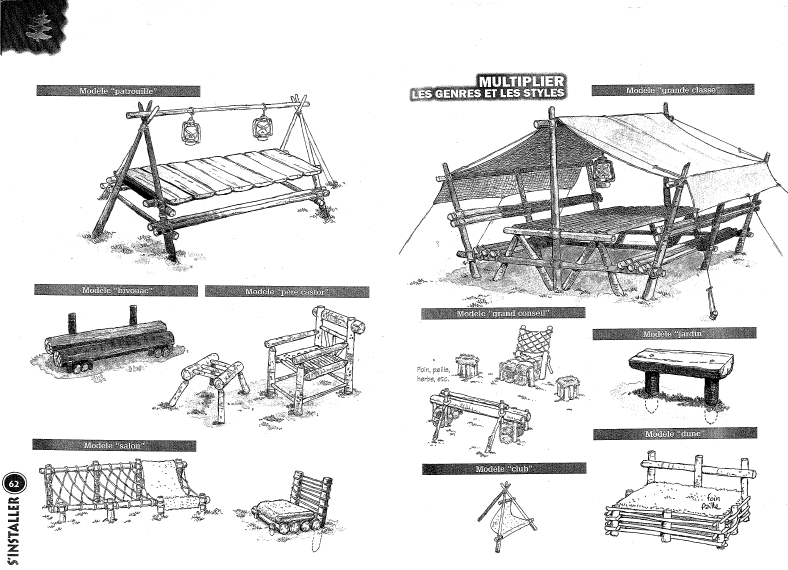 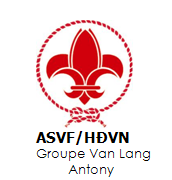 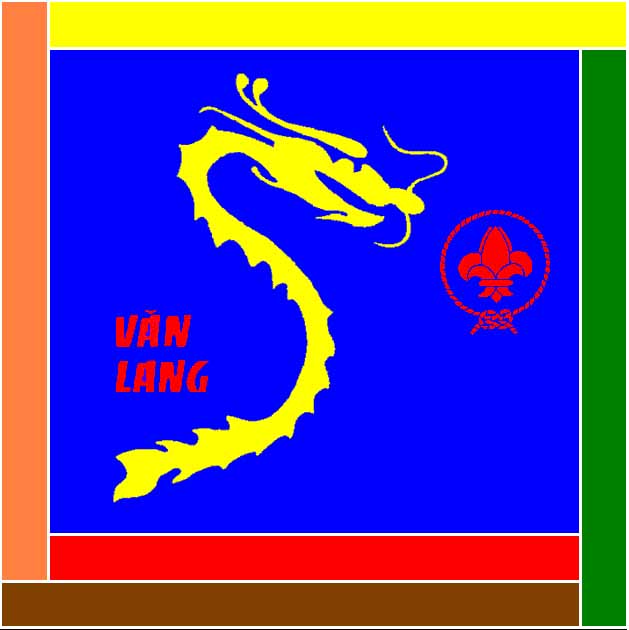 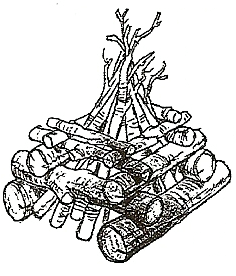 Les types de feux
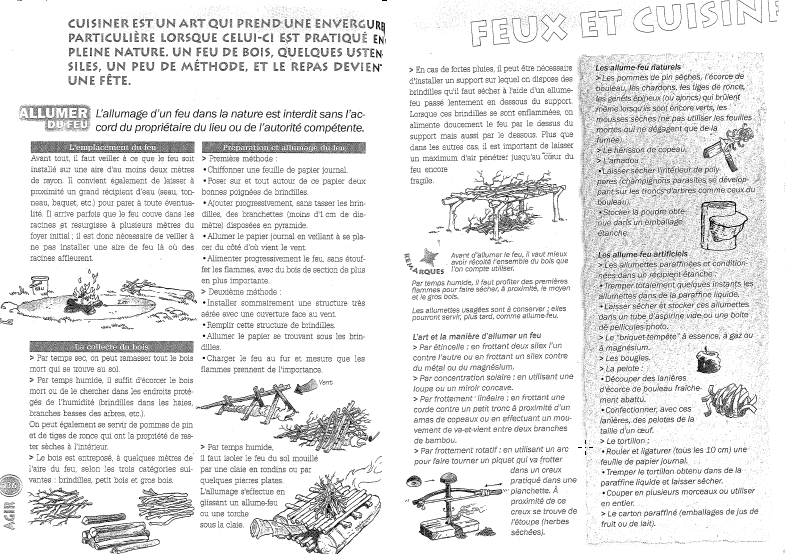 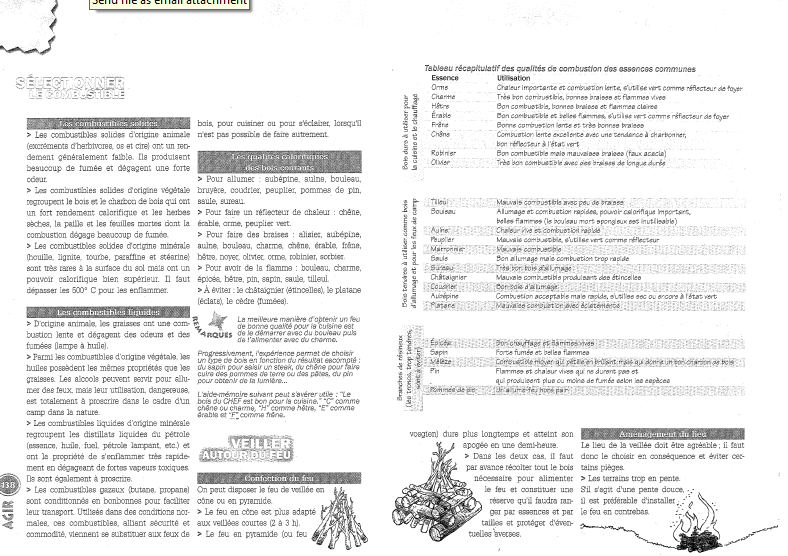 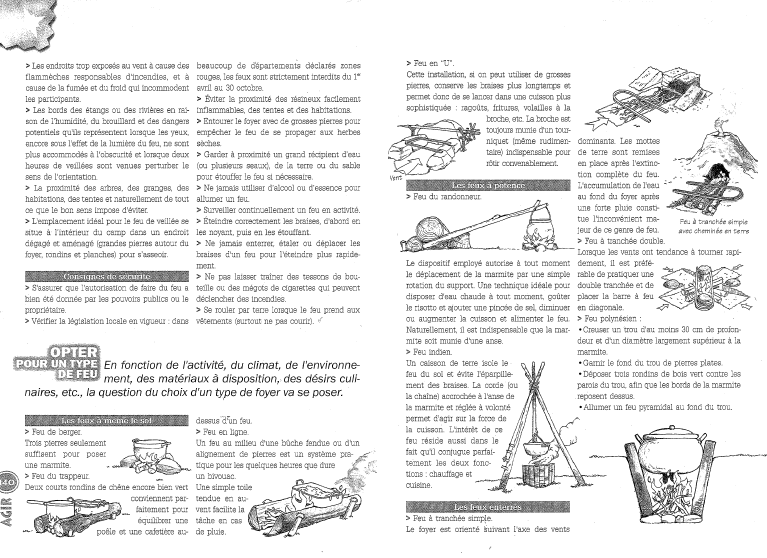 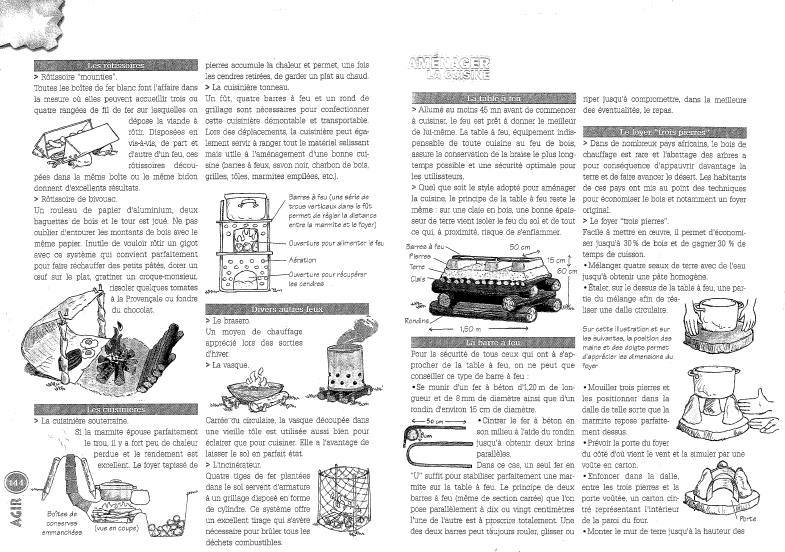 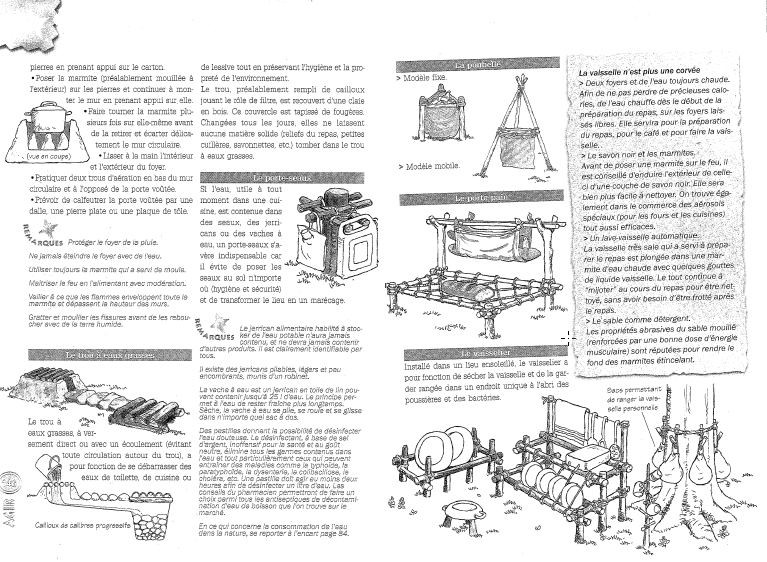 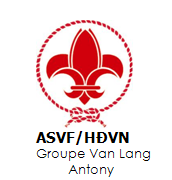 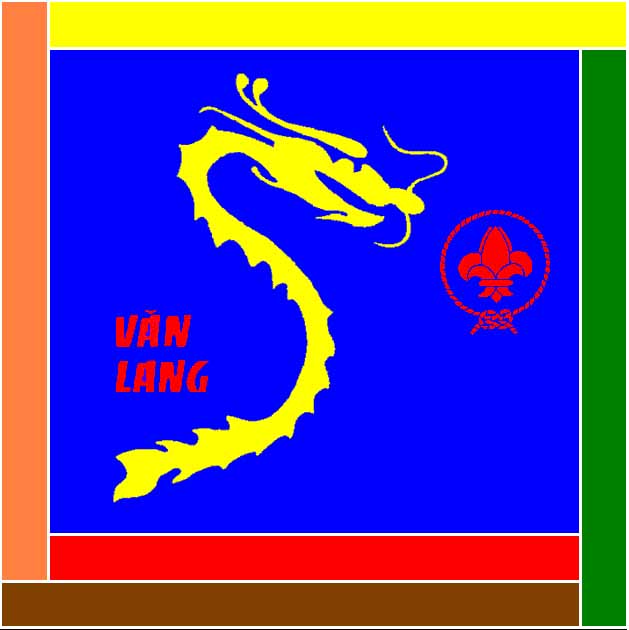 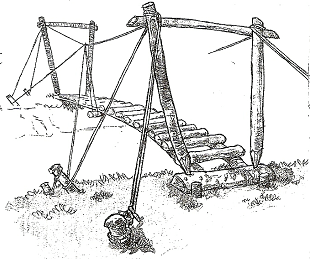 Des exemples de constructions
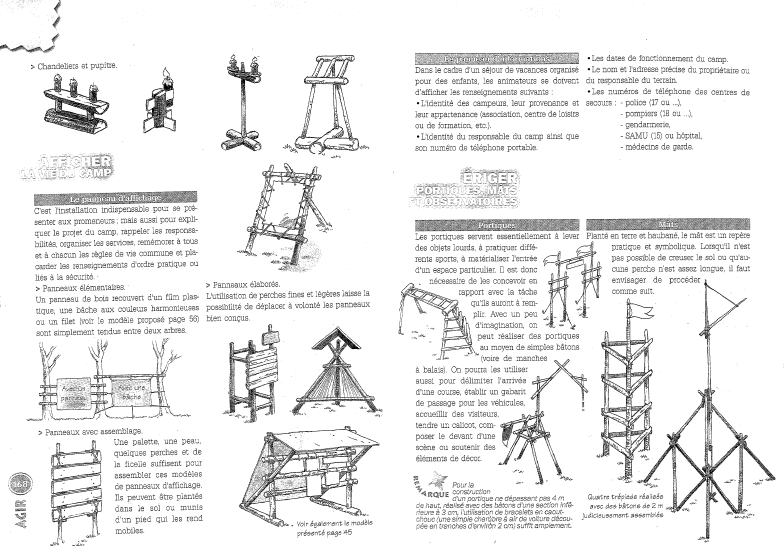 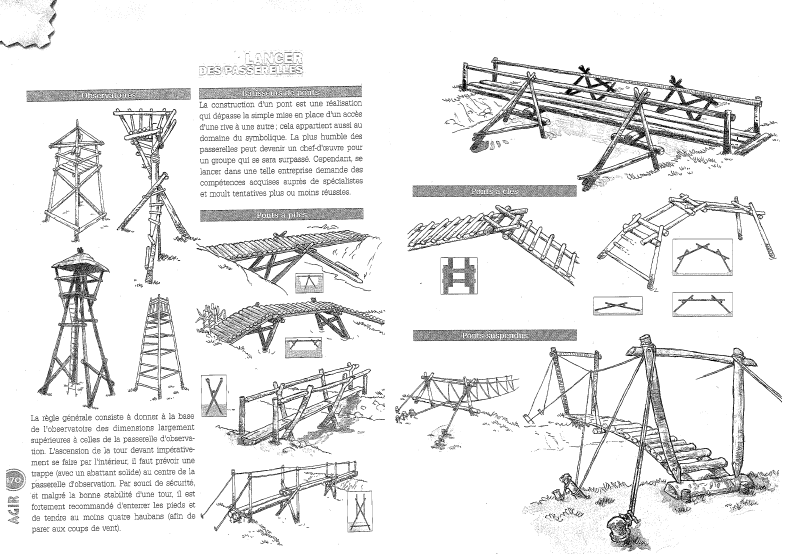 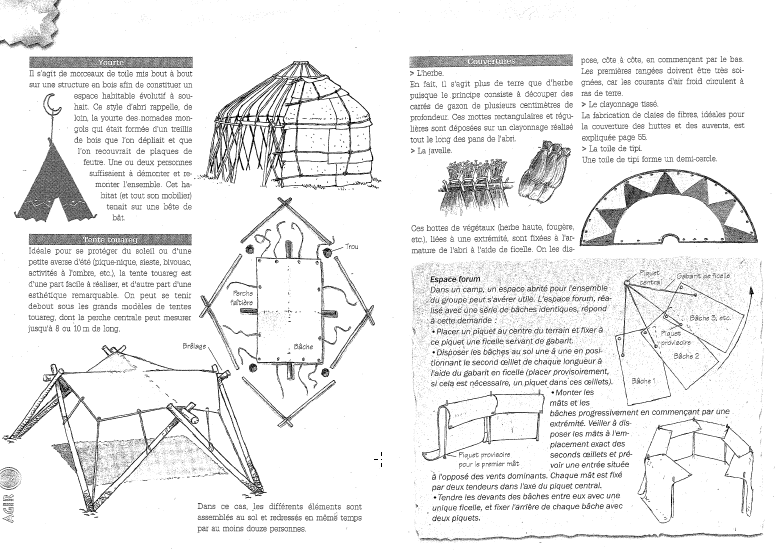 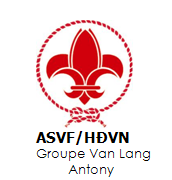 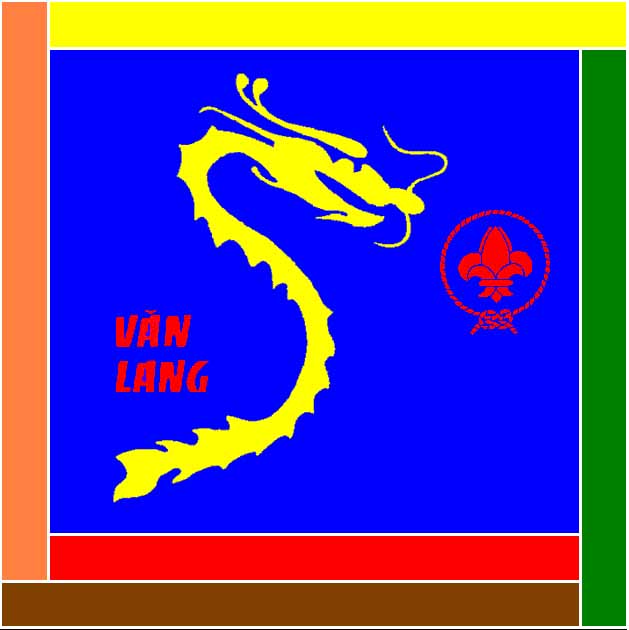 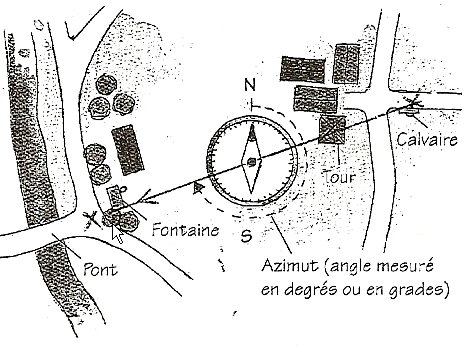 La carte et la boussole
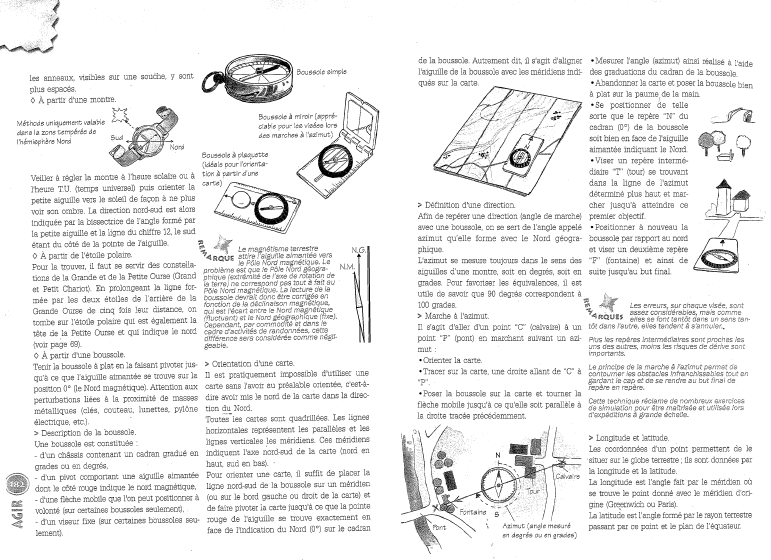 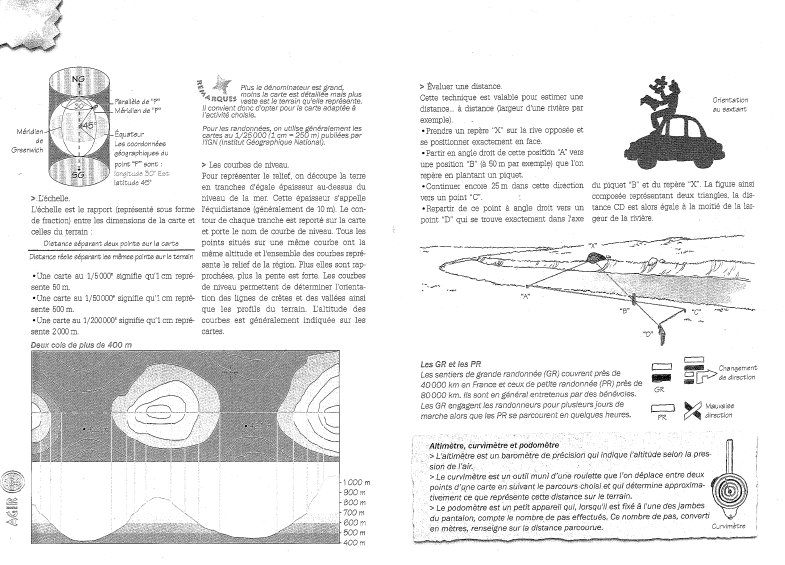 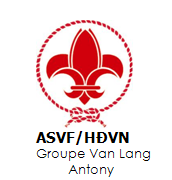 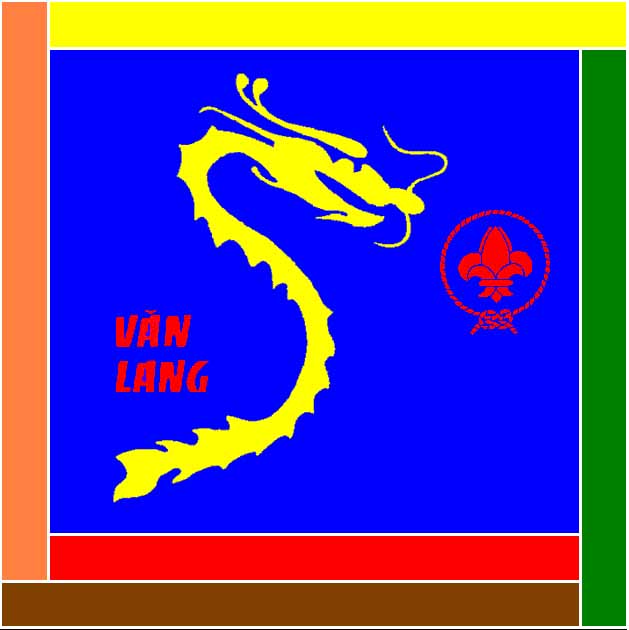 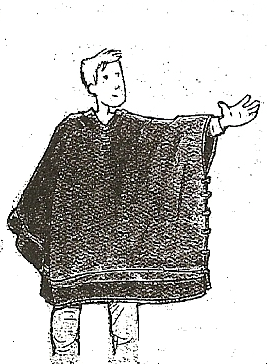 Quelques conseils
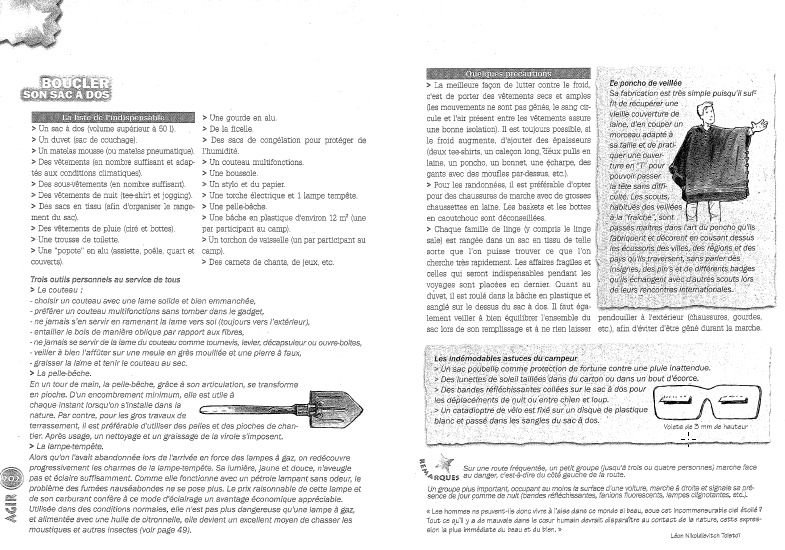